Principles of Topical  Dermatologic Therapy
Essam  Nada , MD
1
[Speaker Notes: BASIC RESEARCH PAPER 
WRITING SKILLS
by 
Alin Balian
 M.A. Linguistics, University of Warwick, U.K.
October 2006
TABLE OF CONTENTS
1. INTRODUCTION
1.1	What is a research paper?
1.2	Steps in writing a research paper
1.3	Structure of a research paper
1.	STEP 1:  CHOOSING A TOPIC
1.1	Guide to selecting a Topic
1.2	What not to choose
2.	STEP 2: NARROWING AND LIMITING THE TOPIC
2.1	Introductory paragraphs
2.2	Body
2.3	Conclusion
2.4	Exercises
3.	STEP 3:  FINDING AND SELECTING SOURCES (BOOKS, ARTICLES, OTHER)
3.1	Compiling a preliminary bibliography
3.2	Selecting from the preliminary list
4.	STEP 4:  PROPOSING A WORKING THESIS
4.1	The working thesis
4.2	Formulation of the thesis
4.3	Exercises
5.	STEP 5: NOTE TAKING
5.1	Paraphrase
5.1.1	Exercises on paraphrasing
5.1.2	Possible answers to paraphrased paragraphs
5.2	Summarize
5.2.1	Incorporating a summary or paraphrase – Transitional phrases.
5.2.2	Exercises
5.3	Quote
5.3.1	Incorporating quotations
5.3.2	Differences between quoting, paraphrasing, and summarizing
5.3.3	Rationale for using quotations, paraphrases and summaries
5.3.4	Plagiarism
6.	STEP 6: OUTLINING
6.1	Sample outline
6.2	Sample Outline (Sentence + Topic)
6.3	Exercises
7.	STEP 7: REFERENCING
7.1	What is Referencing?
7.2	Direct Citation
7.3	Indirect Citation
7.4	Footnotes/Endnotes
7.5	Harvard referencing system
7.5.1	General Rules
7.5.2	Reference lists for different entries
7.5.3	Book
7.5.4	An edited book
7.5.5	Chapter or Section of a book
7.5.6	Journal Article
7.5.7	Electronic journal article
7.5.8	Newspaper or magazine article
7.5.9	Electronic article
7.5.10	Publication from a government body or organization
7.5.11	Work with no apparent author
7.5.12	Journal article (online)
7.5.13	Exercises
7.5.14	Other examples from MLA style
8.	STEP 8: FINAL ORGANIZATION OF PAPER
8.1	Checklist of main ingredients
8.2	Guidelines
8.3	Structure of a basic five paragraph essay.
9.	STEP: 9 FINAL DRAFTING (PUTTING IT ALL TOGETHER)
10.	STEP: 10 PROOFREADING/FORMATTING
10.1     Proofreading
10.2	Formatting
1. Introduction 
1.1	What is a research paper?
	It is a piece of academic writing that requires a critical and thoughtful level of inquiry. It may sound simple, but it’s a process that requires hard work. But once you follow the steps, the end result will be very satisfying.
	Perhaps you have written creative essays before, but those are based on your experiences and your opinions. Research papers are based on other people’s views and opinions and they come in all shapes, sizes, forms and disciplines.
	The most important aspect of writing a research paper is acknowledging the sources. Because the most dangerous aspect of it is plagiarism.
	Therefore, the final product of your paper will be an integration of evidence you have found from outside sources, have properly acknowledged them and have connected them with your personal ideas from your own think-tank-your mind.
	Hence, a research paper is a long composition in which you present information, the opinion of others, and your own opinions and conclusions which you have gained by reading rather extensively on a subject. To do this you should learn a good procedure to follow.
1.2	Steps in writing a research paper
Choose a field, select a subject within that field and analyze the subject to find points that will require discussion in your paper.
Limit the chosen topic.
Go to the library / or internet to find books, magazines and references which contain material about your subject. Make a list of these references.
Propose a working thesis.
Read carefully those sources and take notes.
paraphrase
summarize
quote
Make an outline
Prepare referencing and bibliography
Do final organization
Do final drafting
1.3	Structure of a research paper 
Cover page
Contents page ( some have abstracts)
Introduction
Body
Conclusion
Bibliography

1.	STEP 1:  Choosing a Topic
1.1	Guide to selecting a Topic
Choose a topic which is :
Familiar : Choose a subject which you know something about (background information).  Choose a topic you can write about, or have an idea about.  Do not choose a topic that’s unfamiliar to you and you don’t have background information.  Have faith in what you know best.  Also choose something you believe in and you like.
Interesting : Choose a subject you are interested in.  Select something you want to research into.  Topics should be interesting to you otherwise you will be bored.  You don’t want to write about medicine if you are an economist.
Source availability : Find a topic which has sources, books, articles or Journals.
Contemporary : Choose a contemporary topic.  It will be up to date and will have plenty of sources.  It will also be more interesting.  It will be relevant to modern life and will enable you to work with interest.
1.2	What not to choose 
Do not choose subjects:
Which are very new, or so up to date that there is not enough written about them.
That are too controversial, there may be problems of sorting out what is fact and what is opinion.
In which you have no interest at all.

2.	STEP 2: Narrowing and Limiting the Topic
When you have found a subject which is both interesting to you and there is sufficient material about it, you must then consider the length of the final paper and how much of the subject you can cover.  If the paper is short, the topic should be narrow.  It is very important to stick to the required length.
2.1	Introductory paragraphs 
	State what is to be discussed
Give any necessary background
State how the writer will deal with the topic (argument, result of experiment, persuasion etc.)
2.2	Body 
Several paragraphs setting out the argument, discussion, comparison/contrast cause/effect etc. in an organized way and linked closely to the introduction and conclusion.
2.3	Conclusion 
Summarizing main points of the paper and restating the thesis possibly indicating implications of the study and making some prediction, or suggesting further research.  
One of the most important goals in doing research is limiting the topic.  Limit your topic by moving from the general to the specific.  Even when you think that you have selected some reasonable area within a large topic idea, you can no doubt have the subject down even more.  The card below shows how to narrow down a topic in a series of steps.
	Too General	Still Broad	     Less Broad		Narrow Enough
	teaching         	teaching number	      teaching number 	teaching number concepts
		        	Concepts	      concepts to children	at home to children under
								five
	child behavior	how children play      how girls play to-	Patterns of play among 	
					     gether		four-and five year old
								girls
	childhood            fighting polio	     vaccination in the 	the government’s role in
                 diseases                                               fight against polio	vaccination against polio
	children	             disciplining	      disciplining 		 disciplining adolescents by 
			children    	      adolescents 		 the methods of  G. Ginott 									 			    
2.4	Exercises 
Ex.1: With the help of your teacher and other students in your class suggest a topic and narrow it down as in the example above.
Topics: Drugs, diseases, economics, medicine, Dubai.

3.	STEP 3:  Finding and selecting sources (Books, articles, other) 
3.1	Compiling a preliminary bibliography 
Compile a preliminary bibliography from the sources available around you (library, university, internet etc.)
If you go to the library, you check the card catalog under subject or author.  Nowadays it’s done through the computer.  You can check for books, references (encyclopedia)  journals, indexes, readers guides etc.,
Keep a record of your sources, write them on a card in order to use them in the future.
Ex. 
			AP
			2
			N 6772
			“The Hard Case”
			News week 16th July 1972:66	 
	
			AP
			2
			N 6772
			“The Hard Case”
			News week 16th July 1972:66	 
After you have collected your sources, examine each possible source, looking first at the table of contents and the index, and discard those which will not help you.
3.2	Selecting from the preliminary list 
You now have to select from your large list those articles/books which seen most relevant to your topic.  You have to evaluate them in order to make this necessary selection.
Note That :  Not all the titles and their contents will be equally relevant and interesting to your topic.  You will not have time to read them all.
Consider the following as a basis for your first evaluation :
Age
Relevance
Generality / Specificity
Reputation 
Bias 
Length
Once you have decided that a source might be useful, you must confirm this finding by skim-reading it. Only then will you be sure whether it is worth spending more time on making an outline/summary/notes etc. 
As you skim the source
Study the table of contents (shows the topics)
Study the title, the introduction or preface, and the chapters.  Some books will have charts, pictures, graphs, marginal notes which may be useful.
Identify the main idea
Decide if all, just some or none of the book/ article is relevant, useful or interesting.
4.	STEP 4:  Proposing a Working Thesis 
When you have arrived at a specific topic by narrowing down a general area and while you are searching for the material available on this subject, you will gradually become aware of the scope and importance of your topic and the various attitudes, opinions and arguments associated with it.  From this you will now be able to formulate a working thesis.  This is a statement of opinion about or attitude towards the topic which will either be proved or disproved by the argument  in the research paper.   In other words it is a statement, a sentence that expresses the main idea of your paper.  It is a specific statement that decides the length of your paper.  Generally, it appears at the end of the introductory paragraph and is restated in the concluding paragraph.
4.1	The working thesis 
N.B.	- It is not just a repetition of the topic.
-  It is only provisional.  It will help you to focus your attention more clearly on the narrowed topic area and enable you to further restrict the scope of your final reading.
-  It can be adjusted as your reading and research progresses, as you learn more about your topic and are exposed to more opinions.  For example, if all the evidence seems to be against your statement  or concentrates on a different aspect which is more important, you may want to amend your thesis.
-   It will be finalized only once your reading and research is complete and you   begin to organize you writing.
4.2	Formulation of the thesis
The working thesis should be just one, complex sentence making a statement about the topic, showing your personal judgment or evaluation.  It will be stated objectively so that it can be argued for or against by using facts and opinions gathered from your library sources.
Examples :
Topic : Osteoporosis
	Thesis:  Osteoporosis, common among men and women, is a disease which 
	leads to bone fragility and an increased susceptibility to fractures, can be 
	detected, treated and prevented.
Topic : Pancreatitis:
	Pancreatitis an incurable disease, mainly caused by alcoholism and gallstones, 	could develop to chronic stages if not detected early by means of CT scan, 	ultrasound or biochemical tests.  
4.3	Exercises
Write two thesis statements on the following topics :
Women’s rights
Aids
Dubai Holding
5.	STEP 5: Note Taking 
Read carefully the sources which contain useful information and take notes as you read.  You can take notes on cards, or in a note book.  There are 3 basic ways of note-taking:
Paraphrase
Summarize
Quote
5.1	Paraphrase
Paraphrasing is a writing skill in which information is written in different words without changing its original meaning.  It is a re-expression of something in different words especially words that are easier to understand.  It is usually as long as the original text in order to communicate its full meaning  or it may expand the original in order to explain it more simply.  It is not acceptable to take someone else’s explanation, change a few words or alter the grammar and then claim it is your own idea just because you agree with it. 
STEPS TO PARAPHRASE:
Read the selection carefully several times until you understand it fully.
Look up any words you do not understand and find synonyms for them.
Write a brief outline, including :
The main idea (topic + controlling idea)
The main supporting points
Supporting details
Write a paraphrase. Use your own words, but do not omit any essential ideas.  DO NOT change the meaning of the original text.	
ORIGINAL PARAGRAPH
When the Maracana soccer stadium in Rio De Janeiro, Brazil was opened to the public in 1950, and Brazil lost the World Cup to the Uruguayan team, the Brazilians were so disheartened one had the impression that the country itself had died.  And people did die of sadness.  Mere threats of defeat in a championship match can cause heart attacks and the despair of the public is so great that many beat their heads against the cement posts.  Such as the Brazilian’s passion for soccer.
OUTLINE	A.    Brazil lost the World Cup
Entire country was sad
Some people died
B.    Possible defeat causes strong reaction
	1. Some experience heart attacks
	2. Some beat their heads
C.    Brazilians are very emotional about soccer
MODEL PARAPHRASE
In 1950, Brazil lost the World Cup in soccer to Uruguay in Rio de Janeiro.  The entire country was overcome by sadness; some people even died from it.  Brazilians react very strongly to potential defeat in championship soccer games.  Some people have heart attacks, and others beat their heads against cement posts.  Brazilians are very emotional about soccer.
When you paraphrase, keep in mind that it is not sufficient to change just a few words or rearrange sentence structure.  You must completely rewrite the passage.  One of the best ways to do this is to read the material you want to paraphrase, then cover the page so that you cannot see it and write down the information as you remember it.  Then, compare your version with the original and make any necessary changes in the note. If you cannot successfully rewrite the passage, quote it instead.
The difference between legitimate and unacceptable paraphrases can be seen in the following examples:
Source :
  “ What is unmistakably convincing and makes Miller’s theater writing hold is its authenticity in respect to the minutiae of American life.  He is a first-rate reporter; he makes the details of his observation palpable.’’
      From Harold Clurman’s introduction to The Portable Arthur Miller.
UNACCEPTABLE PARAPHRASE
What is truly convincing and makes Arthur Miller’s theatrical writing effective is its authenticity. He is an excellent reporter and makes his observation palpable.
LEGITIMATE PARAPHRASE
The strength of Arthur Miller’s dramatic art lies in its faithfulness to the details of the American scene and in its power to bring to life the reality of ordinary experience.
The differences between these two versions of Clurman’s statement are enormous. The first writer has made some token changes, substituting a few synonyms (truly for unmistakably, excellent for first-rate), deleting part of the first sentence, and combining the two parts of the second sentence into a single clause. Otherwise, this is a word-for-word copy of the original, and if the note were copied into the paper in this form, the writer would be guilty of plagiarism. The second writer, on the other hand, has changed the vocabulary of the original passage and completely restructured the sentence so that the only similarity between the note and the source is the ideas.
Check to see that each note has the correct name and page number so that when you use this information in your paper, you will be able to credit it to the right source.
5.1.1	Exercises on paraphrasing
Directions: On a separate piece of paper, write a paraphrase of each of the following passages.
“The Antarctic is the vast source of cold on our planet, just as the sun is the source of our heat, and it exerts tremendous control on our climate,”(Jacques) Cousteau told the camera. “The cold ocean water around Antarctica flows north to mix with warmer water from the tropics, and its upwellings help to cool both the surface water and our atmosphere. Yet the fragility of this regulating system is now threatened by human activity.” From “Captain Cousteau,” Audubon (May 1990):17.
The twenties were the years when drinking was against the law, and the law was a bad joke because everyone knew of a local bar where liquor could be had. They were the years when organized crime ruled the cities, and the police seemed powerless to do anything against it. Classical music was forgotten while jazz spread throughout the land, and men like Bix Beiderbecke, Louis Armstrong, and Count Basie became the heroes of the young. The flapper was born in the twenties, and with her bobbed hair and short skirts, she symbolized, perhaps more than anyone or anything else, America’s break with the past. From Kathleen Yancey, English 102 Supplemental Guide (1989):25.
Of the more than 1000 bicycling deaths each year, three-fourths are caused by head injuries. Half of those killed are school-age children. One study concluded that wearing a bike helmet can reduce the risk of head injury by 85 percent. In an accident, a bike helmet absorbs the shock and cushions the head. From “Bike Helmets: Unused Lifesavers,’ Consumer Reports (May 1990): 348.
Matisse is the best painter ever at putting the viewer at the scene. He’s the most realistic of all modern artists, if you admit the feel of the breeze as necessary to a landscape and the smell of oranges as essential to a still life. “The Casbah Gate” depicts the well-known gateway Bab el Aassa, which pierces the southern wall of the city near the sultan’s palace. With scrubby coats of ivory, aqua, blue and rose delicately fenced by the liveliest gray outline in art history, Matisse gets the essence of a Tangier afternoon, including the subtle presence of the bowaab, the sentry who sits and surveys those who pass through the gate. From Peter Plagens, “Bright Lights.” Newsweek (26 March 1990): 50.
While the Sears Tower is arguably the greatest achievement in skyscraper engineering so far, it’s unlikely that architects and engineers have abandoned the quest for the world’s tallest building. The question is: Just how high can a building go? Structural engineer William LeMessurier has designed a skyscraper nearly one-half mile high, twice as tall as the Sears Tower. And architect Robert Sobel claims that existing technology could produce a 500-story building. From Ron Bachman, “Reaching for the Sky”. Dial (May 1990): 15.
5.1.2	Possible answers to paraphrased paragraphs
According to Jacques Cousteau, the activity of people in Antarctica is jeopardizing a delicate natural mechanism that controls the earth’s climate. He fears that human activity could interfere with the balance between the sun, the source of the earth’s heat, and the important source of cold from Antarctic waters that flow north and cool the oceans and atmosphere (“Captain Cousteau”17).
During the twenties lawlessness and social nonconformity prevailed. In cities organized crime flourished without police interference, and in spite of nationwide prohibition of liquor sales, anyone who wished to buy a drink knew where to get one. Musicians like Louis Armstrong become favorites, particularly among young people, as many turned away from highly respectable classical music to jazz.  One of the best examples of the anti-traditional trend was the proliferation of young “flappers”, women who rebelled against custom by cutting off their hair and shortening their skirts (Yancey 25).
The use of a helmet is the key to reducing bicycling fatalities, which are due to head injuries 75% of the time.  By cushioning the head upon impact, a helmet can reduce accidental injury by as much as 85%, saving the lives of hundreds of victims annually, half of whom are school children (“Bike Helmets” 348).
Matisse paintings are remarkable in giving the viewer the distinct sensory impressions of  one experiencing the scene first hand. For instance, “The Casbah Gate” takes one to the walled city of Tangier and the Bab el Aassa gateway near the Sultan’s palace, where one can imagine standing on an afternoon, absorbing the splash of colors and the fine outlines. Even the sentry, the bowaab vaguely eyeing those who come and go through the gate, blends into the scene as though real (plagens 50).
How much higher skyscrapers of the future will rise than the present world marvel, the Sears Tower, is unknown.  However, the design of one twice as tall is already on the boards, and an architect, Robert Sobel, thinks we currently have sufficient know-how to build a 500 storey building.
5.2	Summarize 
A summary is a brief statement about something you have read.  In a summary you use your own words to pinpoint the main ideas the writer makes, but in a shorter way.  A summary is similar to a paraphrase except that a summary is usually shorter.  When you summarize you compress large amounts of information into the fewest possible sentences.  In order to do this, you include only the main points and main supporting points, leaving out the details.
Steps to Summarize:
Decide what is the main idea the author is communicating.  Make that main point the most important statement in your summary.
Keep the most important supporting ideas and major details.
Rewrite the sentences in your own words to leave out unimportant words and to emphasize the most important ideas. Check in a dictionary any difficult words used by the writer before you use them.
Use transition words like first, second, third, on the other hand, because and although to show how different statements fit together.
Make sure your summary is about a third as long as the original material.
In other words, to write a summary write the same steps as you did to write a paraphrase but omit all unnecessary details (examples, numbers etc.) Again, as when you paraphrase, you must use your own words and not change the original meaning.     
ORIGINAL PARAGRAPH
When the Maracana soccer stadium in Rio De Janeiro, Brazil was opened to the public in 1950, and Brazil lost the World Cup to the Uruguayan team, the Brazilians were so disheartened one had the impression that the country itself had died.  And people did die of sadness.  Mere threats of defeat in a championship match can cause heart attacks and the despair of the public is so great that many beat their heads against the cement posts.  Such is the Brazilian’s passion for soccer.
EXAMPLE SUMMARY
The Brazilian people become so emotionally involved with their national soccer team that in 1950, when their team lost the World Cup to Uruguay, the entire country was saddened, and some people even died.  The mere possibility of defeat causes genuine physical suffering.
Again, as when you paraphrase, you must use your own words and not change the original meaning.
Another example of a paraphrase and a summary
Original:Paraphrasing Summary“Since the time of Descartes, it is estimated that no fewer than five hundred attempts have been made to create artificial languages for international use. The most successful by far has been Esperanto, a language constructed around the end of the nineteenth century by Dr.Zamenhof of Poland. Esperanto is a language that is extremely easy to learn and speak with its words drawn mainly from English, German, the Romance languages, Latin and Greek” (pei, 1985, p.175).Since the early seventeenth century, an estimated five hundred artificial languages have been produced for international communication. Esperanto,a language invented around the end of the nineteenth century in Poland by a man named Dr.Zamenhof has been the most successful. Esperanto  is very easy to learn and speak.  Its vocabulary comes mainly from English, German, the Romance languages, Latin and Greek (pei, 1985, P.175)Of the many artificial languages that have been developed, Esperanto, invented about 1900, has been the most successful. Easy to learn and speak, its vocabulary comes mainly from Western European language, Latin, and Greek (pei, 1985, p.175).Remember: A paraphrase is closer to the original paragraph but a summary is shorter because many details have been omitted.  However, the main idea from the original source is the same in both a paraphrase and a summary. Also, reference to the original source is indicated in both the paraphrase and the summary.5.2.1	Incorporating a summary or paraphrase – Transitional phrases.
A paraphrase or summary of someone’s ideas can be introduced in many ways.  In order to keep your writing interesting, do not always use the same form.
A.D. Collister in his book / article explains that …………………….
				        believes that ……………………
				        shows that ………………………
It is A.D. Collister’s belief/opinion/view/conclusion that …………………
A.D. Collister’s theory is that ……………………
In the opinion of  ………………………. it is true/not true that …………………………
As A.D. Collister states, …………………………
If you have a good idea, or one that you think is original, you may find in your reading that other people have had the same idea before you.  You then explain your idea in your own words and mention other people who agree with you.
e.g.
It appears from the evidence that . . . . . . . . . 	a view / theory 
supported by 
X.Y.and Z.
	It has become clear through research that . . . . . .
	It has always seemed to me that . . . . . . . . . . 	a conclusion
							reached
							(independently)
							By X and Y/by 
myself and X
Strictly speaking, using anyone’s ideas without acknowledging them is plagiarism, but some ideas and facts are so generally accepted that they can be used without mention of a specific source.  Such ideas can be introduced by impersonal expressions like :
It is generally believed / held / argued / acknowledged that . . . . . . .
A commonly held opinion is that . . . . . . .
Doctors/ teachers / scientists have said that . . . . . . .
Research has shown that . . . . . . .
Such writers / experts / etc as X, Y, and Z believe that . . . . . . .
However, if you borrow something and are in any doubt, always attribute the ideas rather that claim them as your own.
N.B.  Every summary or paraphrase must have a source note. (citation)
5.2.2	Exercises 	
Read the Passage . . . . . .
by Roger Sipher
A decline in standardized test scores is but the most recent indicator that American education is in trouble.
One reason for the crisis is that present mandatory-attendance laws force many to attend school who have no wish to be there.  Such children have little desire to learn and are so antagonistic to school that neither they nor more highly motivated students receive the quality education that is the birthright of every American.
The solution to this problem is simple: Abolish compulsory-attendance laws and allow only those who are committed to getting an education to attend.
This will not end public education.  Contrary to conventional belief, legislators enacted compulsory-attendance laws to legalize what already existed.  William Landes and Lewis Solomon, economists, found little evidence that mandatory-attendance laws increased the number of children in school.  They found, too, that school systems have never effectively enforced such laws, usually because of the expense involved.
There is no contradiction between the assertion that compulsory attendance has had little on the number of children attending school and the argument that repeal would be a positive step toward improving education.  Most parents want a high school education for their children.  Unfortunately, compulsory attendance hampers the ability of public school officials to enforce legitimate educational and disciplinary policies and thereby make the education a good one.
Private schools have no such problem.  They can fail or dismiss students, knowing such students can attend public school.  Without compulsory attendance, public schools would be freer to oust students whose academic or personal behavior undermines the educational mission of the institution.
Has not the noble experiment of a formal education for everyone failed?  While we pay homage to the homily “You can lead a horse to water but you can’t make him drink,” we have pretended it is not true in education.
Ask high school teachers if recalcitrant students learn anything of value.  Ask teachers if these students do any homework.  Quite the contrary, these students know they will be passed from grade to grade until they are old enough to quit or until, as is more likely, they receive a high school diploma. At the point when students could legally quit, most choose to remain since they know they are likely to be allowed to graduate whether they do acceptable work or not.
Abolition of archaic attendance laws would produce enormous dividends.
First, it would alert everyone that school is a serious place where one goes to learn. Schools are neither day-care centers nor indoor street corners. Young people who resist learning should stay away; indeed, an end to compulsory schooling would require them to stay away.
Second, students opposed to learning would not be able to pollute the educational atmosphere for those who want to learn. Teachers could stop policing recalcitrant students and start educating.
Third, grades would show what they are supposed to: how well a student is learning. Parents could again read report cards and know if their children were making progress.
Fourth, public esteem for schools would increase. People would stop regarding them as way stations for adolescents and start thinking of them as institutions for educating America’s youth. 
Fifth, elementary schools would change because students would find out early they had better learn something or risk flunking out later. Elementary teachers would no longer have to pass their failures on to junior high and high school.
Sixth, the cost of enforcing compulsory education would be eliminated. Despite enforcement efforts, nearly 15 percent of the school-age children in our largest cities are almost permanently absent from school.
Communities could use these savings to support institutions to deal with young people not in school. If, in the long run, these institutions prove most costly, at least we would not confuse their mission with that of schools.
Schools should be for education. At present, they are only tangentially so. They have attempted to serve an all-encompassing social function, trying to be all things to all people. In the process they have failed miserably at what they were originally formed to accomplish. 
Exercises:
Paraphrase paragraphs 5 and 8
Summarize the passage
Adapted from BBC News Online’s Dr Damian Carrington
The topic of today’s lecture is explaining why volcanoes explode and how we can predict their explosions. Firstly we will examine 2 types of volcanoes looking at the differences and how dangerous they are. Secondly we will look at what causes the differences in the volcanoes. Finally, we will examine how we can predict the volcanoes explosions.
Through history, floods and earthquakes have resulted in more fatalities, but volcanoes continue to pose a terrifying threat. Scientists have become much better at predicting eruptions and how dangerous a volcano is. It turns out it all depends fundamentally on one thing – how sticky the magma is.
Firstly there are runny magma volcanoes. As hot magma rises towards the Earth’s surface, bubbles of gas begin to appear. If the magma runs like water, then the gas can escape easily and no explosion will take place. The volcanoes of Hawaii and at Etna fall into this category. Their trademark is gushing torrents of red hot lava, flowing down the side of the mountain, like a river of fire. These are the less dangerous of the two types of volcano, because the path of the magma flow can easily be predicted.
Secondly there are sticky magma volcanoes. In contrast, when the magma rises up inside a volcano it is sticky like syrup, the gas bubbles cannot escape, pressure builds and eventually the hot magma explodes and fragments. This type of eruption is much less predictable and therefore much more dangerous. The explosions at ancient Pompeii, Mount St Helens, Pinatubo, Montserrat and Mount Usu were of this type. Because the sticky magma is stronger, it can build taller volcanoes with steeper sides – the classic volcano shape – sometimes with catastrophic results. As magma pushes up, the whole side of a volcano can become unstable and fall off in a landslide. This is like smashing the top off a shaken champagne bottle, rather than teasing out the
cork. Explosions of enormous power can result, blasting ash high into the atmosphere and sending clouds of burning gas and rock shooting down the sides of mountains.
Why are some volcanoes sticky and some are runny? The stickiness of the magma depends on how much silica it contains. The rocks that make up the land are more silica-rich than the ocean floor. So, unfortunately, the sticky, explosive volcanoes are nearly always on land and often near human populations. The runny, less dangerous volcanoes tend to be safely tucked away under the seas or on oceanic islands.
Finally, how do we predict volcanoes explosions? As magma forces it way up, thousands of small earthquakes occur. The more of these there are the nearer the eruption. On Montserrat, the rhythm of the volcano is so well understood that they can predict an eruption within few hours. We can also observe the gases coming out of the peak, the angles of the slopes of the volcano and the behavior of local animals.
5.3	Quote
A quotation is a repetition in speech or writing of someone else’s words.
Purpose:  To prove or support a statement or opinion ; to emphasize an idea.
Selection : You must select carefully and only use quotations when :
The writer has used a particular apt expression or explained something in a very clear, clever, original or illuminating way.
If the writer has not shown this originality, do not quote him but use your own words to summarize or paraphrase the text- always remembering to acknowledge the source.
Do not use too many quotations.  The paper should synthesize, comment on and analyze the information in the sources rather then become just a list of quotations.
Make sure they are relevant.  Do not quote just for its own sake.
Types:  Quotation may vary from the short (a few words or a phrase) to longer passages of one or more sentences which may appear with indentation and separate from the rest of the writing.
5.3.1	Incorporating quotations
Punctuation
Always use inverted commas to open and close the quotation
Start with a capital letter, if it heads a complete sentence. 
Put commas, full stops etc. inside the quotation marks.
Look at this example:
A.D. Collister wrote, “ There is no evidence to suggest that the earth is anything but flat.”
Transitional Phrases: To incorporate quotations smoothly into your writing you need use transitional phrases, example.
As X says, “…………………”
According to Y, “………………….”
This is shown when Z says, “ ………………….”
B disputes this view and claims, “ ………………………”
On the contrary, C writes “…………………….”
In support of this D argues, “ ………………….”
Try to vary the transitional phrases you use in order to keep your writing interesting.
Longer Quotations :
Layout of a longer quotation (5 lines or more) should be separated from the rest of the writing by :
leaving a line empty
indenting the extract on both left hand and right hand margins
Using single spacing.
No quotation marks are necessary because the layout and transitional phrase make it clear that it is a quotation.  Too long quotations make the paper tedious for the reader and show you are not analyzing the information enough.  Use them occasionally but sparingly at times when they are really useful and effective.
Ellipsis
If you want to use just a part of a quotation and shorten it, you must show where words have been left out. Use three dots to show you have eliminated information.
Example….
It was found that. “In 1972 ….. at Manchester University foreign students …… spent as average of 23 / 7 hours per week listening to English and only 6 hours speaking to English people ….. (Nash, 1990, p. 45)
Study these examples:
Communication with others is an integral part of our social life. Without communication there is no organization, for there is no possibility of the group influencing individual behavior. We should be aware that the need for internal communication cannot be neglected by administration. As Rogers and Weber state, “organizational complexity and fragmentation, geographical dispersion, and particularly the number of levels from lowest to highest, intensify the need for communication” (1971, p.82).
Therefore, as stated above, communication answer not only “what” but also “why”. The “what” is the information transmitted, and the “why” is the understanding received. Usually such communication serves four functions (Beach, 1975, pp. 580-581).
Source Notes or Citation: (see also Citation)
Only author’s family name is used
If there is no author, the title and page reference are used
If there is more than one source from an author, indicate the particular source by writing the date (or sometimes the title)
Some styles always use the date of publication 
Always be consistent with the punctuation 
p = page  pp = pages
5.3.2	Differences between quoting, paraphrasing, and summarizing
These three ways of incorporating other writer’s work into your own writing differ according to the closeness of your writing to the source writing.
Quotations must be identical to the original, using a narrow segment of the source.  They must match the source document word for word and must be attributed to the original author.
Paraphrasing involves putting a passage from source material into your own words.  A paraphrase must also be attributed to the original source.  Paraphrased material is usually shorter than the original passage, taking a somewhat broader segment of the source and condensing it slightly.
Summarizing involves putting the main idea(s) into your own words, including only the main point(s).  Once again, it is necessary to attribute summarized ideas to the original source.  Summaries are significantly shorter than the original and take a broad overview of the source material.
5.3.3	Rationale for using quotations, paraphrases and summaries
Quotations, paraphrases, and summaries serve many purposes.  You might use them to …….
Provide support for claims or add credibility to your writing
Refer to work that leads up to the work you are now doing
Give examples of several points of view on a subject
Call attention to a position that you wish to agree or disagree with
Highlight a particularly striking phrase, sentence, or passage by quoting the original 
Distance yourself  from the original by quoting it in order to cue readers that the words are not your own
Expand the breadth or depth of your writing
Remember that copying only exact quotes on everything you read can be exhausting and time consuming.  Therefore, wary researchers paraphrase rather than quote information directly on their note pads.
Writers frequently intertwine summaries, paraphrases, and quotations to make the writing smooth.  As part of a summary of an article, a chapter, or a book, a writer might include paraphrases of various key points blended with quotations of striking or suggestive phrases as in the following example:
	In his famous and influential work On the Interpretation of Dreams, Sigmund Freud argues that dreams are the “royal road to the unconscious” (page), expressing in coded imagery the dreamer’s unfulfilled wishes through a process known as the “dream work” (page). According to Freud, actual but unacceptable desires are censored internally and subjected to coding through layers of condensation and displacement before emerging in a kind of rebus puzzle in the dream itself (pages). 
Keeping these points in mind, proceed to complete your preliminary draft, which consists mainly of quotations, summaries and paraphrases recorded in your notes.
Next  start revising :-
First concentrate on the larger elements of composition – (Introduction, body, conclusion) 
Rearrange sentences to achieve emphasis
Insert transitional words and phrases to improve coherence between paragraphs.
Add your comments to explain or interpret your sources
Next turn to smaller details :
Vary your word choice to eliminate unnecessary repetition.
Review your grammar
Consult a dictionary to confirm the spelling and use of difficult words.
Check for errors in punctuation.
5.3.4	Plagiarism
A polite term for copying, plagiarism is the unacknowledged use of someone else’s words or ideas. It occurs when a writer omits quotation marks when citing the exact language of a source, fails to revise completely a paraphrased source, or gives no documentation for a quotation or paraphrase. The best way to avoid this problem is to be attentive to the following details. Also, all the summaries and paraphrases must be cited in the text, and included in the reference list in the end. (See also referencing). 
When you copy a quotation directly into your notes, check to be sure that you have put quotation marks around it. If you forget to include them when you copy, you might omit them in the paper as well
Actions that might be seen as plagiarism
            Buying, stealing, or                                                          Using the source too
          borrowing a paper                                                             closely when
                                                                                     paraphrasing
                                Hiring someone to                Building on someone’s
                                write your paper                   ideas without citation
   Copying from another source without citing
(on purpose or by accident)
  Deliberate                                                       Possibly Accidental
                     Plagiarism                                                            Plagiarism
Choosing When to Give Credit
Need to DocumentNo Need to Document
When you are using or referring to somebody else’s words or ideas from a magazine, book, newspaper, song, TV program, movie, Web page, computer program, letter, advertisement, or any other medium 
When you use information gained through interviewing another person
When you copy the exact words or a “unique phrase” from somewhere
When you reprint any diagrams, illustrations, charts, and pictures
When you use ideas that others have given you in conversations or over 
Email  
When you are writing your own
experiences, your own observations, your own insights, your own thoughts, your own conclusions about a subject
When you are using “common knowledge” – folklore, common sense observations, shared information within your field of study or cultural group
When you are compiling generally accepted facts
When you are writing up your own experimental results
Making Sure You Are Safe
Action during the writing ProcessAppearance on the finished productWhen researching, note-taking, and interviewing
Mark everything that is someone else’s words with a big Q (for quote) or with big quotation marks
Indicate in your notes which ideas are taken from sources (S) and which are your own insights (ME)
Record all of the relevant documentation information in your notes
Proofread and check with your notes (or photocopies of sources) to make sure that anything taken from your notes is acknowledged in some combination of the ways listed below:
In-text citation
Footnotes
Bibliography
Quotation marks
Indirect quotations
When paraphrasing and summarizing
First, write your paraphrase and summary without looking at the original text, so you rely only on your memory.
Next, check your version with the original for content, accuracy, and mistakenly borrowed phrases
Begin your summary with a statement giving credit to the source: According to Jonathan Kozol, …
Put any unique words or phrases that you cannot change, or do not want to change, in quotation marks: …”savage inequalities” exist throughout our educational system (Kozol).
When quoting directly
Keep the person’s name near the quote in your notes, and in your paper
Select those direct quotes that make the most impact in your paper ---  too many direct quotes may lessen your credibility and interfere with your style
Mention the person’s name either at the beginning of the quote, in the middle, or at the end
Put quotation marks around the text that you are quoting
Indicate added phrases in brackets
      ( [ ] ) and omitted                 text with ellipses             (…)When quoting indirectly
Keep the person’s name near the text in your notes, and in your paper
Rewrite the key ideas using different words and sentence structures than the original text
Mention the person’s name either at the beginning of the information, or in the middle, or at that end 
Double check to make sure that your words and sentence structures are different than the original text
6.	STEP 6: Outlining 
Make an outline for your paper, using as a basis the topics that may have occurred to you as you read.  An outline is a detailed plan or the skeleton of your paper. 
The outline provides a more formal summary of a writer’s ideas.  Instead of in a paragraph, however, information you gather appears in a special manner.  Main ideas are numbered with Roman numerals.  Supporting ideas have letters and appear under the main headings.  This kind of arrangement lets you see at a glance how the key ideas relate to each other and how the writer has backed up important points.
	
The form of an outline looks like this:
					Title
I.	First main idea
Supporting idea
Detail
Detail
Detail
Minor detail
Minor detail
Supporting idea
Detail 
Detail 
Supporting idea 
Second main idea
The following points should help you make good outlines:
Use only main ideas for main headings.
Relate subheadings to the main headings you place them under.
Make sure all the headings in a series are of the same type. 
Make sure whenever you break down a heading, you have at least two subheadings.  You cannot have an A without a B.
Outline should exactly map the text. 
Make sure all items are indented correctly.
Make sure you put a period after each letter or number.
Make sure you are consistent in your format.
TWO TYPES OF OUTLINING: Topic Outline and Sentence Outline		
Example of a Topic Outline
	I.  Shakespeare Wrote
		A.  Tragedies
			1.  Romeo & Juliet
			2.  Hamlet
		B.  Comedies
		C.  History Plays
			1.  King Lear
			2.  Henry VIII
Sentence Outline
The most effective kind of outline is the sentence outline.  Each item in the outline is expressed as a complete sentence.  You may make a less complete outline by using only short groups of words.
6.1	Sample outline 
Purpose : To show how programs written for microcomputers relate to the process of writing.
Thesis: Microcomputer programs can have a positive effect on students’ writing if both the potentials and limitations of the programs are understood.
Audience : Current college and university students.
Microcomputer programs and the process of Writing
I. Major Steps in the Writing Process
Organizing
Writing the first draft
Evaluating
Revising
Writing programs for the Microcomputer
A. Types of programs and their relationship to the writing process 
Thought
Use in organizing
Use in revising
Word processors
Use in writing the first draft
Use in revising
Analytical Programs: grammar, style, spelling
Use in evaluating
Use in revising.
B. Positive and Negative Aspects of Computer Writing Programs
Positive features
Less time spent on repetitive or mechanical writing tasks
Greater flexibility and versatility in writing process
Increased revision strategies
Negative features
The increased time spent on learning software 
        programs and computers.
The availability of hardware and software
The unrealistic expectations of users
A cure-all for writing problems
A way to avoid learning correct grammar/syntax/ spelling
A method to reduce time spent on writing proficiency
A simple process to learn and execute
C. Future possibilities of Computer programs for Writing
Rapid change
Improved programs
Increased use and availability
More realistic assessment of value – critical work\
6.2	Sample Outline (Sentence + Topic)
Using the Library and Other Information Sources
Introduction to the library
Programs of orientation and instruction
Pamphlets, handbooks, other materials
Orientation tours, lectures, courses
Books about the library (cite examples)
The central catalog or central information system
A.   The online central catalog
 Definition and description 
Searching the online catalog
Searching by author, title, subject, keywords
Limiting the search
Using Boolean logic
Definition of Boolean logic
Examples of Boolean logic
Information accessed from the online catalog
B.   Information needed for research and writing
C.  The card catalog and other catalogs
D.  The central information system
Reference works
A.	Types of reference works
Indexes
Bibliographies
Collections of abstracts
Guides to research
Dictionaries
Encyclopedias
Biographical sources
Yearbooks
Atlases
Publication forms of reference works
Searching a reference database
Location of library materials
Classification systems
Dewey decimal systems
 Library of Congress system
	            B.   Main collection (open shelves, closed stacks)
Conclusion – knowledge of the library and successful research papers. 	
6.3	Exercises 
Use one of the reading passages in your booklet to write an outline

7.	STEP 7: Referencing 
7.1	What is Referencing?
Referencing is an important part of academic writing.  It is a way of referring to the work of others to provide evidence and support what you are saying.  It shows that your work has been researched and your ideas have a solid base.  By referring to reputable evidence and renowned authors, you add weight to your argument and show that you are knowledgeable in your field.
Why Reference? To avoid  plagiarism.
Following the conventions of a particular referencing style (e.g. Harvard or MLA) is important to comply with international copyright laws and to avoid plagiarism.  Academic institutions take the issue of plagiarism very seriously and penalize the students or the writers. 
Therefore: (a) all sources used must be cited in the text and a full list of sources cited must be included in the reference list at the end of the work, and (b) accuracy and consistency are very important when you are referencing. The Harvard style of referencing is required by most universities and research institutions. The MLA is also very popular.
In Text Citation
	When you use other people’s ideas or opinions to support your points you can either use direct citation or an indirect citation.
7.2	Direct Citation 
means that you use the exact words from the text and place them in quotation marks—
“There are not enough examples in this essay”, (Brown, 1998:4).
Note that the name of the author, the date of publication and the page number are placed after the quotation and are in parentheses. In some cases the author’s name can be placed in the text, but the date and page number are always in parentheses.
7.3	Indirect Citation 
means that you use the idea or the opinion of the author but you write it in your own words as a paraphrase or a summary –
     Brown felt that a particular piece of writing was lacking in examples (1998:4).
Note that quotation marks are not used, but the author (not in parentheses in this instance), date and page number are still given.
7.4	Footnotes/Endnotes
In addition to a Works Cited page, you may need to provide footnotes or endnotes for the material you cite in a paper. The MLA format for footnotes/endnotes includes essentially the same information as that provided on the Works Cited page.
Nowadays, footnotes and endnotes are declared outmoded, but the word processors and Microsoft word have a function that helps format footnotes and endnotes.
Endnotes (gathering citations and reference lists at the end of the paper) make the transition from a submitted manuscript to published resource more easier.  However, citation, within the documentation have replaced endnotes and footnotes.
Footnotes appear at the bottom of the same page.
Using either footnotes or endnotes, the writer puts a number at the end of the sentence which requires citation.  The number appears as a superscript 15. There should be four spaces between the last line of text and the first footnote on each page.  Footnotes should be first-line indented and single-spaced with a double-space between each footnote.
	
Footnotes and endnotes appear with their corresponding superscript number and are written with the first line indented.  The author’s name will appear in normal order (not reversed) separated from the other information with a comma, publication data (city: press, year) between brackets, and no period at the end
Example,
	
15 Ronald E. Pepin, Literature of Satire (Lewiston: Edwin Press, 1988) 78
16 Rodulf Anaya, Bless Me Ultima (New York: Warner books, 1972) 66
17 Ibid, 155
Note: Ibid refers to the same author mentioned before.
7.5	Harvard referencing system
To provide full details of your source information you should provide a reference list at the end of your assignment.
A reference list refers to all the books, articles and websites that you actually referred to in your assignment.
A bibliography is a list of all the sources you have used, even if you have not cited them. Therefore, it includes your reference list plus any other material you have read. 
7.5.1	General Rules
Sources are listed ALPHABETICALLY by the surname of the author
When reference is made to more than one work by an author/s, list them chronologically, ending with the most recent work.
All the elements (except the author’s initials and the year) are separated by commas
The author’s surname appears first followed by the author’s initials, separated by a comma
Author’s initials are followed by a full stop but no spacing
The citation ends in a full stop
If a work has more than one author, their names should be separated by commas
There are many variations in formatting between referencing systems (even within the Harvard System itself).
Slight variations in formatting may be acceptable from the models given below, but it is most important that you include all the necessary information and that you are consistent and accurate.
Some of the areas in which you can expect to find variations in the format of a reference are:
The placing of a comma
The placing of brackets around the year of a publication
The order in which the place of publication and the publisher’s name occur
The use of abbreviations such as vol. or pp.
The use of semi-colon to separate publisher and place of publication
Capitalization of titles
Hanging indents
The minimum requirements for different kinds of texts, plus model examples are given below:
7.5.2	Reference lists for different entries 
You should always provide a reference list at the end of your assignments which should include all the material which you have referred to in the assignment.
7.5.3	Book
The minimum information needed is –
Author’s name and initial
Year of publication
Title of book (in italics)
Edition of book if it is a reprint
Publisher’s name
Place of publication
Example:
Brown, J. 1998, Essay Writing for University Students, Sage, London.
For more than one author the names are listed as they appear on the book cover (or journal reference etc.) and are separated by commas.
Example:
Brown, J., Smith, L., & Jones, P. 1998, How to Write Good Essays, Sage, London.
7.5.4	An edited book
The minimum information needed is –
Editor’s name and initial
Year of publication
Title of book (in italics)
Edition of book if it is a reprint
Publisher’s name
Place of publication
Example:
Brown, J.&Smith, C.(eds),1998, Essay Writing for University Students, Sage, London.
7.5.5	Chapter or Section of a book
Minimum information needed is –
Author’s name and initial
Year of publication
Title of chapter or section (in single quotation marks)
Title of book (in italics)
Editor of the book
Edition of book if it is a reprint
Publisher’s name
Place of publication
Page numbers of the chapter or section
Example:
Jones P.1997, ‘Some students simply cannot write good essays’, in Essay Writing for University Students, ed. J .Brown, Sage, London, pp12-32.
7.5.6	Journal Article
Minimum information needed is 
Author’s  name and initial
Year of publication
Title of article (in single quotation marks)
Title of journal (in italics)
Volume number or month of publication
Example:
Brown, G.1998, ‘Some things are better left unsaid: An introduction to the art of minding your own business’, Journal of Self improvement, Vol.3, No.2, pp 4-15.
7.5.7	Electronic journal article
Minimum information needed is –
Author’s name and initial
Year of publication
Title of article (in single quotation marks)
Title of journal (in italics)
Medium (online, CD-ROM, web page) (in brackets)
Volume number or month of publication
URL (Available..)
Accessed date
Example:
Brown, G. 1998, ‘Some things are better left unsaid: An introduction to the art of minding your own business’, Journal of Self Improvement, [online], Vol.3, No.2.
Available: Proquest 5000, [Accessed 7 June 2003]
	Note: the full URL is not necessary when a database is used, only the name of the database needs to be given.
7.5.8	Newspaper or magazine article
Minimum information need is 
Author’s name and initial
Year of publication
Title of article (in single quotation marks)
Title of newspaper (in italics)
Month/day of publication
Page numbers
Example:
Greenwood, J.2004, ‘When time runs out’, Gulf News, 23rd June p.4
7.5.9	Electronic article
The minimum information needed is
Author’s name and initial
Year of publication
Title of article (in single quotation marks)
Title of website (in italics)
URL (Available..)
Accessed date
Example:
Brown, G.1998, ‘Some things are better left unsaid: An introduction to the art of minding your own business’, Self improvement. Available: 
http://www.selfimprovement.com/brown/html[Accessed 23 June, 2001].
7.5.10	Publication from a government body or organization
Example:
United Nations Crime and Justice Information Network, 1999, Report on Crime Rates in Developing Countries, 1997-1998.  Available:
http://www.uncjin.org/reports/1999/html[Accessed 5 June, 2000]
7.5.11	Work with no apparent author
If the work is published by an organization rather than individual authors, cite as in the example above.  If the work is anonymous, begin with the name of the publication if it is well recognized, or the title of the article if it is available.
Example:
The Economist,1999, ‘Do economic sanctions work?’, [online], 23 February.
Available:http://www.theeeconomist.uk[Accessed 25 March 1999].
7.5.12	Journal article (online) 
The effects of two recovery therapies on long-term heroin addicts. Mental Health Journal.  M.Rason & S.Parry, 1999, no.12, vol.30, p.66, Available: Proquest 2004.
Accessed 2 July 2005.
7.5.13	Exercises 
Task: Use the following bibliographic details to write a reference list using the format of the Harvard Referencing System:
Book  (1 author)
Multiple Literacy Education. K. Fickleknee.2000  Edward Arnold, London.
Book (2 authors)
Trading in the Global Market place. A. Dunstan & S.Judd, 1988, Sydney, Allen and Urwin.
Chapter in an edited book:
Environmental management of coastal regions, Sustainable Development, V. Stanton & M.Vernon (eds), CUP, Cambridge, E.Howarth. 2001.
Journal article (4 authors):
R.Graves, PT Snapp, PG Rast & NB Pate. Energy use at home and industry. The Journal of Scientific Research, pp 20-30, no.3, vol.15, 1991.
7.5.14	Other examples from MLA style
Notice: date in the end, second line of entry indented.
Works Cited
Anderson, J. “Keats In Harlem.” New Republic 204.14 (8 Apr. 1991;) n.pag. Online.   
   EBSCO. 29 Dec. 1996.
Burka, Lauren P. “A Hypertext History of Multi-User Dimensions.” MUD History. 
   URL:
http://www.ccs.neu.edu/home/lpb/mud-history.html (5 Dec. 1994).
Christie, John S “Fathers and Virgins: Garcia Marquez’s Faulknerian Chronicle of a 
   Death Foretold” Latin Americam Literary Review 13.3 (Fall 1993): 21-29.
Feinberg, Joe. “Freedom and Behaviour Control.” Encyclopedia of Bio-ethics, I 
   93-101.
   (MLA) New York: Free Press, 1992.
Metheny, N.M. and W.D. Snively. Nurses’ Handbook of Fluid Balance. Philadelphia; 
   Lippincott, 1967.
Mumford, Lewis. The Highway and the City. New York: Harcourt Brace and World, 
   1963.
Pepin, Ronald E. Literature of Satire in the Twelfth Century.  Lewiston: Edwin 
   Mellen P, 1988
Pikarsky, M and Christensen, D. Urban Transportation Policy and Management.
   Boston: D.C. Heath 1976.
“The Political Problems of Arms Treaty Vertification.” Technology Review May/June 
    1986:34-47.
Shaw, Webb. “Professional are Required to Report Abuse. “Akron (Ohio) Beacon
   Journal, Nov.11, 1984 (Located in NewsBank [Microform] Welfare and Social 
   Problems. 1984, 51:D12-14, fiche).
U.S. Deot. Of Commerce. U.S. Industrial Outlook. Washington, D.C. Government 
   Printing office, 1990.
More Examples:
Aaron, Jane E. The Little, Brown Essential Handbook for Writers. New York: 
   HarperCollins, 1994.
Gefvert, Constance J. The Confident Writer, second edition, New York: Norton, 1988.
Lester, James D.Writing Research Papers, sixth edition.  New York: HarperCollins, 
   1990.
Rodrigues, Dawn, and Myron C.Tuman. Writing Essentials. New York: Norton, 1996.

8.	STEP 8: Final organization of paper
8.1	Checklist of main ingredients 
Your paper should include the following sections:
Title Page.
Contents page and thesis statement
Introduction
Body
Conclusion
If you are using notes, place these after the conclusion (eg. glossary, appendix, etc)
Reference List
Bibliography
8.2	Guidelines 
Your research Paper
	Write up an introduction and a conclusion for your own paper using these guidelines.
Introduction
The purpose of the introduction is to engage the interest of the reader, to show what the main idea is and how it will be discussed.
	It should therefore include:
a ‘lead’ to engage the reader’s attention and interest.
a statement of the thesis (either as written in the outline/content or paraphrased, as in some papers).  i.e. the issue to be dealt with should be identified.
a summary of the problems/issues to brief the reader up to the point where the body of the paper begins.
an explanation of how the paper is organized.  This should not be just a list of the main points to be discussed, but a brief indication of their number or scope, which could be introduced by such expressions as :
. . . by analysis of two processes . . .
. . . the four stages/steps will be examined . . .
. . . two main causes/effects . . .
. . . an examination of  current/18th/medical/sleep research . . .
. . . of the abundant material available, . . .
			      two main theories will be used to demonstrate . . .
The Introduction should be brief since the body of the text will deal with details of fact, argument and opinion.
The importance of the opening paragraph cannot be overemphasized.  A good paper might never be read if the first paragraph fails to interest the reader.  But, even an excellent first paragraph cannot entirely save a weak paper.
Conclusion
A conclusion must do what its name implies, but, like the introduction, it should do this in an interesting, well-organized and brief manner.  Its function should be obvious to the reader without having to say, “… In conclusion …” or “… To sum up …’.
	It should therefore:
summarize the argument without repeating all the points
show how/that the thesis has been proved and restate it.
It does not have to always limit itself  to thesis, but could also:
suggest where further interesting research could be done, beyond the limits and scope of your present paper.
make predictions leading from the research done for your paper.
Remember that this is the last thing that will be read so you do not want to leave the reader feeling bored by unnecessary repetition or lack of zest in the conclusion.
Note:    If you are using charts, graphs, or diagrams you can either include them within the text of your paper or append them before the Bibliography.
8.3	Structure of a basic five paragraph essay.
Introduction:
Introductory Paragraph
	See, first, Writing Introductory Paragraphs for different ways of getting your reader involved in your essay. The introductory paragraph should also include the thesis statement, a kind of mini-outline for the paper: it tells the reader what the essay is about. The last sentence of this paragraph must also contain a transitional “hook” which moves the reader to the first paragraph of the body of the paper.
Body:
Body – First paragraph:
	The first paragraph of the body should contain the strongest argument, most significant example, cleverest illustration, or an obvious beginning point. The first sentence of this paragraph should include the “reverse hook” which ties in with the transitional hook at the end of the introductory paragraph. The topic for this paragraph should be in the first or second sentence. This topic should relate to the thesis statement in the introductory paragraph. The last sentence in this paragraph should include a transitional hook to tie into the third paragraph of the body.
Body – Second paragraph:
	The second paragraph of the body should contain the second strongest argument, second most significant example, second cleverest illustration, or paragraph should include the reverse hook which ties in with the transitional hook at the end of the first paragraph of the body. The topic for this paragraph should be in the first or second sentence. This topic should relate to the thesis statement in the introductory paragraph. The last sentence in this paragraph should include a transitional hook to tie into the third paragraph of the body.
Body – Third paragraph:
	The third paragraph of the body should contain the weakest argument, weakest example, weakest illustration, or an obvious follow up to the second paragraph in the body. The first sentence of this paragraph should include the reverse hook which ties in with the transitional hook at the end of the second paragraph. The topic for this paragraph should be in the first or second sentence. This topic should relate to the thesis statement in the introductory paragraph. The last sentence in this paragraph should include a transitional concluding hook that signals the reader that this is the final major point being made in this paper. This hook also leads into the last, or concluding, paragraph.
Conclusion:
Concluding paragraph:
This paragraph should include the following:
an illusion to the pattern used in the introductory paragraph,
a restatement of the thesis statement, using some of the original language or language that “echoes” the original language. (The restatement, however, must not be a duplicate thesis statement.)
a summary of the three main points from the body of the paper.
a final statement that gives the reader signals that the discussion has come to an end. (This final statement may be a “call to action” in a persuasive paper.)

9.	STEP: 9 Final Drafting (putting it all together)
1.  Title Page (first page)
    
      Make a title page, including in it the title of your paper, your name, the course and the date as shown below:
Title
by
Name
		This research paper is submitted 
                         in part fulfillment of …………
				
					Date:
 					       Date:
			            
2. Contents Page (Second Page)
     Your second page should be an outline of the paper or a table of contents.  It is known as the contents page.  It includes the outline of your paper and the thesis statement.
     You can always start your research by making a preliminary plan/outline.  You may change it after completing the paper.  This preliminary plan must be brief but must show how you intend to organize the material.  It does not show exactly what information, quotation etc., you are going to use, that will come in the expanded writing outline. However, it provides the frame work around which you will arrange your selected information.
      The final contents page of the research paper shows the reader what your paper is about and how you have organized the argument and material.  In other words it is a very brief outline of your paper (step 6)
   
      The contents page should relate to the writing of the paper.  Note that each section in the contents page should correspond exactly to a section in the research paper itself in terms of numbering, headings, chronological order and contents.
       Study the contents page of a sample research paper to see how you must present the brief plan in its final form in the draft:
L/P	On a page by itself
            Spacing and underlining
            Headings and sub-headings – position
            Thesis Statement – position and punctuation
            Numbering system, indentation (outline)
C/O	Thesis Statement
	Abstract, Introduction and Conclusion
	Glossary, Endnotes, Bibliography
	Content of  body of paper shown with clear sub-headings but without details of the information.  For example, in a comparison/contrast paper, each system to be compared has a section for its own description and then one for ‘similarities’, ‘Differences’, ‘Advantages and Disadvantages’.
Sample Contents Page
The Uses of Radioisotopes
Thesis Statement
The radioactive isotopes are widely used in industry and for medical and agricultural purposes as well as radiometric dating; nevertheless, their ionization effect can be hazardous to our body.
Outline
Definition of isotopes
Artificial Isotopes made by bombarding the element with neutrons.
Natural Isotopes are naturally occurring.
Radioactive Isotopes 
Radioisotopes have unstable nucleus
Radioisotopes disintegrate to emit subatomic particles
Half life of Radioisotopes 
The uses of radioisotopes in industry
Leakage in pipes
Controlling the thickness of materials
Smoke alarms
Irradiation of food
The uses of radioisotopes in Medicine
Sterilization of medical Equipment
Radioisotope tracers
Labeling red blood cells
Filtration rate of kidneys
Thyroid problems
Studying the metabolism of iron in the spleen
Study the electrolytes within the body
Production of digestive enzymes
Reducing the pain of prostate and bone cancer
Treatment of cancer
The uses of radioisotopes in Agriculture
Tracking a plant’s uptake of fertilizers
Killing Bacteria
Developing new strains of plants
Radiometric Dating
The effect on the human body
Damaging the genetic material
Directly by displacing electrons from the DNA
Indirectly by displacing electrons from neighboring molecules which then interacts with the DNA
Suppression of the immune system
Cataracts
10.	STEP: 10 Proofreading/Formatting 
10.1     Proofreading 
Examine the Introduction of your paper 
Is there a “lead”?
Find the thesis, is it well defined?
Does it summarize the issues ? how?
Does it explain the approach to be used? How?
Do you think it is a good introduction or not? Why? Could you improve it in any way? How?
Examine the conclusion of your paper.
Does it have all of the features mentioned in the booklet ?
Does it have the thesis statement ?
Does it provide a summary to the main points mentioned in your paper?
Does it  suggest future recommendations?
Do you think it is a good conclusion or not, why? Could you improve it in any way? How? 
 Examine the layout, content and grammar of your paper.
	Layout/Presentation : Margins, spacing, indentation, correct citation, references, page numbers etc.
	Content/Organization: Thesis statement, outline, introduction / body / conclusion, quotations, paraphrases, summaries and correct citations, reference list and bibliography. Transition words, cohesive devices, smooth transition between paragraphs..
	Grammar/Structure: Spelling, tenses, punctuation, etc.
10.2	Formatting 
Paper:
Use white, twenty-pound, 8 ½ by 11 inch paper.  
Margins:
Except for page numbers, leave one-inch margins all around the text of your paper – left side, right side, and top and bottom. 
Spacing:
The research paper must be double-spaced, including quotations, notes, and the list of works cited.
Heading and Title:
Your research paper  needs a title page. At the top of the first page, at the left-hand margin, type your name, your instructor’s name, the course name and number, and the date—all on separate, double-spaced lines.  Then double –space again and center the title above your text. (If your title required more than one line, double space between the lines.) Double-space again before beginning your text.  The title should be neither underlined nor written in all capital letters. Capitalize only the first, last, and principal words of the title.  Titles might end with a question mark or an exclamation mark if that is appropriate, but not in a period. (see sample title page)
Page Numbers:
Number your pages consecutively throughout the manuscript (including the first page) in the upper right-hand corner of each page, one-half inch from the top.
Tables and Figures:
Tables should be labeled ‘Table,” given an Arabic numeral, and captioned.  Other material such as photographs, images, charts, and line-drawings should be labeled ‘Figure” and be properly numbered and captioned.
Binders:
Generally, the simpler the better. A simple staple in the upper left-hand corner of your paper should suffice.]
Background
Topical  Vs.  Systemic Therapy
Response  to Topical Drugs
Prescriptions Vs. Proprietary
Choice of the Type of Application  in  Relation  to Skin Condition
 Dosage  of Topical  Therapy
Adverse reactions to  topical   drugs
2
Background
The subject of topical dermatologic therapy is of major  concern  to  every  dermatologist. 
The last decades leave observed  a significant  shift in prescribing habits. 
This is in part  a result of the ready availability of widely advertised brand-named preparations, particularly of those containing corticosteroids alone  or  in  combination  with   antibiotics   or antifungals.
3
It   cannot   be   denied   that   the development of     these pharmacologically active substances is the most important advance in the history of therapeutics of the skin. 
At the same time it cannot be denied that they are frequently prescribed in the treatment of  conditions  in  which  they cannot be of benefit.
4
The rising cost of medical care all over the world is a growing problem.
There are many conditions which can  be can created as effectively, or even more effectively,   with  traditional   remedies   than with the latest product of  pharmaceutical research. In many chronic  eczemas,  for example, tar pastes are  invaluable  and dithrano1 (anthralin) is often to be preferred  to corticosteroids in psoriasis.
5
The ideal is to prescribe for each patient the most effective treatment regardless  of  cost.  However, this may not be feasible.
Fortunately, the best treatment is sometimes the cheapest. 
On the other hand, there are circumstances in which the most expensive is the most cost effective.
6
Background   
Topical  Vs.  Systemic Therapy
Response  to Topical Drugs
Prescriptions Vs. Proprietary
Choice of the Type of Application  in  Relation  to Skin Condition
 Dosage  of Topical  Therapy
Adverse reactions to  topical   drugs
7
Topical  Vs.  Systemic Therapy
Systemically administered drugs reach the skin as fast as if they were given topically. 


However,  local  levels  are  much  higher when given topically and they last longer.
8
Topical  Vs.  Systemic Therapy
Furthermore, local application  results in up to 10 times higher concentrations in the epidermis than in the dermis
whereas, after systemic administration an almost equal distribution in the dermis and epidermis is expected.
9
Diseases with predominantly vascular pathology in general are treated systemically, whereas, eczematous lesions can almost exclusively be treated topically.

Whether drug accumulation in diseased areas relative to normal areas occurs after systemic administration is unknown.
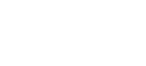 10
However, via the topical route the penetration into areas with distributed  horny layer function (e.g. any kind of eczema) is accelerated and is higher than that into adjacent normal skin.
In other words, with topical treatment there is more intimate contact with target tissue.  At the same time side effects are less.
11
Background   
Topical  Vs.  Systemic Therapy
Response  to Topical Drugs
Prescriptions Vs. Proprietary
Choice of the Type of Application  in  Relation  to Skin Condition
 Dosage  of Topical  Therapy
Adverse reactions to  topical   drugs
12
Response  to Topical Drugs
The effect of a topical application are  the  sum of:
1. Non  specific  effects  of the base or vehicle.
2. Specific effects of the active ingredient(s).
13
Response  to Topical Drugs
The importance of the vehicle is now well  known.

Vehicles are important for their physical properties and as delivery systems of drugs. 

Vehicles are tailor made and are chosen as carefully as the active drug for which they are intended.
14
The  choice  of  the  appropriate  drug in  the appropriate vehicle  is an art and science.

The   biologic    actively    of   topical    drugs
follows three phases:
1. Pharmaceutical phase
2. Pharmacokinetic phase
3. Pharmacodynamic Phase
15
1. Pharmaceutical phase
The  release  of a drug from  its  formulation
depends on the  thermodynamic activity of the drug and  on  its  ability  to diffuse through  the preparation.
16
2. Pharmacokinetic phase
After    the    drug   is    released    from    the formulation   it  partitions  through   the  outer layers of the stratum corneum. 

This process is influenced by the characters which determines the  distribution  (partition)  coefficient  of  the drug.
17
2. Pharmacokinetic phase
This   partition   coefficient   depends among     other     things  on the relative hydrophilic and lipophilic properties of the substance. 
The drug then  reaches  the junction between  the  stratum corneum   and  the viable epidermis. The barrier property of this layer is damaged in skin disease.
18
At the base of the viable epidermis the drug
encounters the dermal vasculature.
•   The pharmacokinetic phase  includes the metabolic changes  and eventually the excretion of the drug.
•   A major use of the skin, pharmacokinetics is to obtain data on the concentration and  velocity at which drugs reach and  leave the diseased  area of the skin.
19
3. Pharmacodynamic Phase
In  this  phase   interaction  of  the  drug with
receptors on the target cells takes place.
20
Background   
Topical  Vs.  Systemic Therapy
Response  to Topical Drugs
Prescriptions Vs. Proprietary
Choice of the Type of Application  in  Relation  to Skin Condition
 Dosage  of Topical  Therapy
Adverse reactions to  topical   drugs
21
Prescriptions Vs. Proprietary
It is suitable here to give some definitions:
.
22
1.  Chemical name
This refers  to the chemical  composition. 
This is often very difficult to remember. 
Few can be expected  to memorize full chemical names  such as 11β 17 α-21-trihydroxy-4- pregene-3, 20-dione
 The name hydrocortisone is easier  and  is called the generic  name.  However, this is a misnomer.
23
2.  Generic name
Points to a family or genus  of drugs as sulphonamides and corticosteroids.
It is more correct to use the term non proprietary name.  
However,  the term generic name  is currently used  for the same purpose being shorter.
24
3. Proprietary name
Refers to the name  given by a pharmaceutical  firm  to  a  product and  is  the property of  that  firm. 
Proprietary  names  are often    shorter    and   more    euphonious   than generic  names  and  may  point to a presumed therapeutic effect (e.g. Candistan ,Tineacure). 
However,  the  presumed  therapeutic  effect  is not always justifiably promotional.
25
•   A drug prescribed  under  its generic name  must be dispensed in  the most economical  way. 
When  the proprietary name  is used on the prescription  this specific trademark must be dispensed irrespective of relative cost.
•   Theoretically all preparations of 1% hydrocortisone ointment should  be identical but in  fact the base used  will be different depending on the manufacturer. It is possible to avoid sensitizers and  to vary the physical appearance of the formulation given  to the patient by using the product of specified manufacturer, or using a base of one's choice as an extempore prescription.
26
•   A drug prescribed  under  its generic name  must be dispensed in  the most economical  way. 
When  the proprietary name  is used on the prescription  this specific trademark must be dispensed irrespective of relative cost.
27
•   Theoretically all preparations of 1% hydrocortisone ointment should  be identical.
But in  fact the base used  will be different depending on the manufacturer. 
It is possible to avoid sensitizers and  to vary the physical appearance of the formulation given  to the patient by using the product of specified manufacturer, or using a base of one's choice as an extempore prescription.
28
4. Vehicle (Ointment base)
(Pharmaceutical aids): these  terms  are  used  for  substances  that bring  specific  drugs  into  contact  with the skin. While   it   is   assumed   that   a specific  drug  has  to  penetrate  into  the skin to act beneficially, it is assumed that the vehicle promotes or at least does  not hamper   this   penetration.  
The   vehicle may   also   have   a  beneficial   effect   on diseased skin by possessing cooling, protective, emollient, occlusive or astringent  properties.  These  non  specific effects    are    sometimes  called   bland effect
29
Vehicles may be
1.   Monophasic:
Powders
Liquids and  gels
Greases

2.  Biphasic:
-  Creams
         			O/W (vanishing cream) (Milk)
          			W/O (cold  cream) (Butter)
-  Greasy pastes
Shake  lotions and  drying pastes

3.   Triphasic
-  Cooling pastes and  cream  pastes
30
Powder
Cooling 
Pastes
Cream pastes
Gel 
Shake lotion
Drying paste
Pastes
Cooling
Greases
W/O cream
O/W cream
Liquid
Greases
31
Background   
Topical  Vs.  Systemic Therapy
Response  to Topical Drugs
Prescriptions Vs. Proprietary
Choice of the Type of Application  in  Relation  to Skin Condition
 Dosage  of Topical  Therapy
Adverse reactions to  topical   drugs
32
Choice of the Type of Application  in  Relation  
to Skin Condition
33
It  is  a classical   rule  of dermato-therapeutics that   in   so-called  irritable   dermatoses   (acute and  exudative dermatitis) treatment should be started with bland applications, such as wet dressings   (e.g.   potassium   permanganate   1/8000 -  1/10,000 or  Burrow's lotion) or cooling pastes.
34
This    rule   has    not    been    rendered obsolete by the advent of steroids,  which  have a higher  patient acceptability  because they  are generally dispensed  in  convenient  ointments or creams,  although  corticosteroids  may  also be incorporated  in  cooling  pastes.
35
Powders
lf  used  alone,  they   adhere  so   little  to  the skin. 
They are used mainly for cosmetic, prophylactic or hygienic  purposes.
36
Liquids (solutions and gels)
-  Open  wet dressings arc  useful as emergency treatment  for acute oozing dermatoses.
-  Occlusive  wet  dressings over ointments enhance drug penetration  in  fissured and  hyperkeratotic conditions.
-  Several specific drugs arc  traditionally administered  as paints or alcoholic solutions.
- Hydrogels are useful in  very dry skin conditions such  as chapped  skin.
37
Ointments
-   They have an emollient effect.
They are slightly occlusive,  promoting the  penetration  of specific drugs.
However,  this occlusive effect may be a disadvantage in  oozing conditions.
38
Shake Lotions
They are appropriate for extensive acute erythematous   and   papular    dermatoses,  in which their cooling effect  is advantageous.

They  may  possibly  have  a drying  effect  on vesicular dermatoses.

They should be avoided in weeping dermatoses, because the powder content cakes and favours crust formation.
39
Pastes
-  Pastes  with  fats are appropriate  for chronic lichenified  and  hyperkeratolic conditions,  when  they  are usually combined  with specific drugs.
-  They  are less occlusive  than  ointments and  this makes them  safer in  oozing dermatoses.
-  Fluid  pastes such  as "Zinc Oil" called "liniments"  and  are less  irritating  than more doughy  pastes with  petrolatum.
40
Creams

Creams  are  becoming  increasingly important because   of rapid  advances in emulsion technology and the advent of corticosteroids.  The latter  has  made it  possible to treat acute, even moderately weeping dermatoses with  creams.  

The choice  between O/W  and   W/O emulsions  should  allow   for the   former  being  less  messy  and   the   latter more emollient.

A   cream    may   be   used  by   day  and   an ointment at  night.
.


 

.
Cooling pastes
These  have   the   advantages   of   powders, liquids   and    fats   combined.    
They   can   be applied lo acute, even weeping conditions and ulcers, e.g.  ZOL  paste.

-  Zinc oxide
   Lime water
   Olive oil   a` a`    ad  100.0

-  Zinc oxide 
   Lime water        a` a`     30
   White  wax         1
    Arachis oil        29

Various    drugs   may   be    added    to   ZOL cooling    paste,   e.g.    5% sulphur  and   l % tetracycline.
42
Special  rules  apply  for  hairy  regions  where ointments    and    pastes   are   to    be   avoided bemuse  they  cause   the  hair  to stick  together, making cleansing difficult.

Only  creams,  gels  and  alcoholic  lotions  can be used  in  these  areas.
Background   
Topical  Vs.  Systemic Therapy
Response  to Topical Drugs
Prescriptions Vs. Proprietary
Choice of the Type of Application  in  Relation  to Skin Condition
 Dosage  of Topical  Therapy
Adverse reactions to  topical   drugs
44
Dosage  of Topical  Therapy
45
The  concentration  or  the  "strength"  of  the active dermatologic drugs was  early regarded very important. 
This is because most of the classical   dermatologic  drugs  can   be   irritant and    it   was  established   empirically   that   a relation exists between concentration, irritation  and therapeutic effect. 
It was, therefore, customary to start with low concentrations   and    to increase   until    the desired effect was obtained.
46
The   other   quantitative    aspect    was    the recommendation to apply  the preparation in a layer  as  thick  as  the  back  of  a  knife,  three times   a   day.   
This   was   reasonable   as   the physical  properties of the vehicle  were  a very important  part of  therapeutic  activity  of  the drug-vehicle combination in  use at that time. 
This thick layer was one of the reasons  that bandaging of  the diseased  skin  and  hospital treatment  were  often  necessary  in dermatological therapy.
47
*
Topically  applied  drugs  may have systemic activity.  
For    example,    salicylic    acid  and phenol  derivatives are toxic  when  applied   to extensive   surfaces   in   high   concentrations. 
Boric  acid  sometimes caused  serious toxicity when  applied  to large eroded  areas.
48
With      introduction      of     new      specific
pharmacologically active drugs, the relation between  the quantity of drug-vehicle combination  applied    and the local and systemic effects was more clearly outlined and can be summarized  in the following points:
1) The concentration
2) Thickness of the layer applied
3) The mode of application
4) The frequency of application
5) Quantity to be dispensed
49
1) The concentration
The concentration  response curve  for many drugs  used  in  dermatologic  therapy  is  non-linear.  
The concentration  response  curve  rises steeply  at low concentrations to a peak  above which   further  increases  of  concentration  do not enhance  the effect.
The penetration  of hydrocortisone  butyrate at  strengths  in  the  range  of  0.025%  to  0.5% from O/W cream through epidermal sheets increases to a maximum as 0.5%, after which further increases in  the concentration did  not cause  more penetration.
50
1) The concentration
The practice of diluting proprietary corticosteroids,  in  view  of the  proven  efficacy of low concentrations seems to be logical. 

However,   this should  be  discouraged  as  the mixing  of different vehicles might deteriorate the bioavailability  of the  active drug,  i.e.  the active drug may decompose to a less active derivative.
51
2) Thickness of the layer applied
It   was   found    that   a   thick   layer   of   an ointment or cream  gives  no better therapeutic effect  than  a   thin  layer.  
Greater penetration must   be   expected   when    the   area   treated increased  resulting  in  a  greater  area  available for penetration.
52
3) The mode of application
The  influence  of this  variable  is  illustrated
by the well-known enhancing effect of plastic occlusion.
53
4) The frequency of application
It   was   found   that  one   application   of  a steroid  results  in  urinary  excretion lasting  for several days.

Radiolabelled      hydrocortisone      butyrate applied  once   under  plastic  occlusion continued to be excreted  for at least 48 hours. 
Consequently,  there  is  doubt  whether  even one application per day  is necessary to obtain desired effect.
54
4) The frequency of application
However,   the    non-specific    emollient    or protective effect of  the  cream or  ointment is likely to be enhanced with more frequent applications.

This  raises the  question   of alternating  use of specific and non-specific (bland) applications.
55
5) Quantity to be dispensed
The quantities used by different patients for similar lesions vary enormously without appreciable  difference  in  therapeutic  result. 

The  quantitative aspects  of topical  therapy is neglected in many  books  dealing with topical dermatotherapeutics.

It  is of practical importance  to prescribe  the quantity  of a topical  application  which  will last the patient until his next visit.
56
5) Quantity to be dispensed
Using  the most  sparing application possible (layer applied  as thin as 0.01 mm), 

a minimum of  10  gm. of cream is  needed  to  cover  the whole  body.  

When  only  a  part of  the  body surface has to be treated, the rule of nines  can be  used  as  in  the  estimation  of  the extent of the  thermal  burns,  face  and  neck  9%;  trunk, back and  front, each 18%;  one arm 9%; one leg 18%; genitals 1 %.
57
Further research into the optimum concentration,   thickness and frequency of topical applications in relation to its nature (cream,  ointment,   lotion),  is  still  necessary. 
This  is  indispensable  for  more   scientifically based   recommendations  about  the  frequency of inunction and  the thickness  of the layer that has to be achieved.
58
In   this   context,   some   important   factors should  not be forgotten , namely:
The  reservoir function of the stratum corneum. This mean; that a "reservoir effect" can still be demonstrated  few days after a single application of a certain drug. This reservoir effect is present in, and on the stratum corneum.
2.   Penetration of the active drugs: The ability of the different drugs to penetrate the skin differs greatly if used in  the same vehicle.
59
Whereas  only 1  % of hydrocortisone applied  in acetone penetrates during the course of 7 days, penetration of 17 OH progesterone reaches  15% and  testosterone reaches 20%. 

Other  organic compounds show variations in  their penetration,  ranging from 0.2% for hippuric acid, 6% for urea, 23% for acetyl salicylic acid  to as much as 47% for caffiene.
60
However,  it should  be stressed  that penetration  through a diseased  skin is much higher  compared  with  intact skin, a weeping skin surface without the stratum corneum  must be expected  to have a relatively higher penetration  rate. 

On the other hand,  a flux of exudate from grossly inflamed skin  might remove  a proportion of the drug or hinder its absorption.
61
Background   
Topical  Vs.  Systemic Therapy
Response  to Topical Drugs
Prescriptions Vs. Proprietary
Choice of the Type of Application  in  Relation  to Skin Condition
 Dosage  of Topical  Therapy
Adverse reactions to  topical   drugs
62
Adverse reactions to  topical   drugs
before a drug is released for its first clinical trail it will have run a long chain of tests for dermal and systemic toxicity.The most important adverse reaction of skin to topical medication include:1-  Non-immunologic severe damage to the skin (blistering, necrosis).2- Acute and chronic inflammation and irritation.3- Immunological reactions (sensitization reactions, allergic reactions).
63
Phototoxicity (light or ultraviolet rays activates a substance toxic product).

5.  Photosensitization  reactions (light or ultraviolet rays renders  a substance immunologically active evoking Ag-Ab reaction  usually  of delayed  type IV, or rarely immediate type I  or type III reactions.
64
Atrophy:  this is of a particular interest being the limiting factor in  the intensity with  which  topical corticosteroid treatment can be pursued. Much research on topical  steroids is directed towards finding substances with excellent activity and  minimal atrophogenicity.  
I  believe that this has not succeeded and claims to dissociate potency from atrophogenicity has not been proven  yet.
65
7.   induction of carcinomas:  unfortunately, this is the least studied of the adverse reactions  to topical drugs.
66
In general,  it  can   be   stated   that   potent drugs are capable of causing  side effects that require to be monitored carefully by the physician. 
Higher  risks may  be acceptable for drugs but should  not be accepted at all for cosmetics  which  have  to be very  safe as  they are used by whole populations without supervision.
67
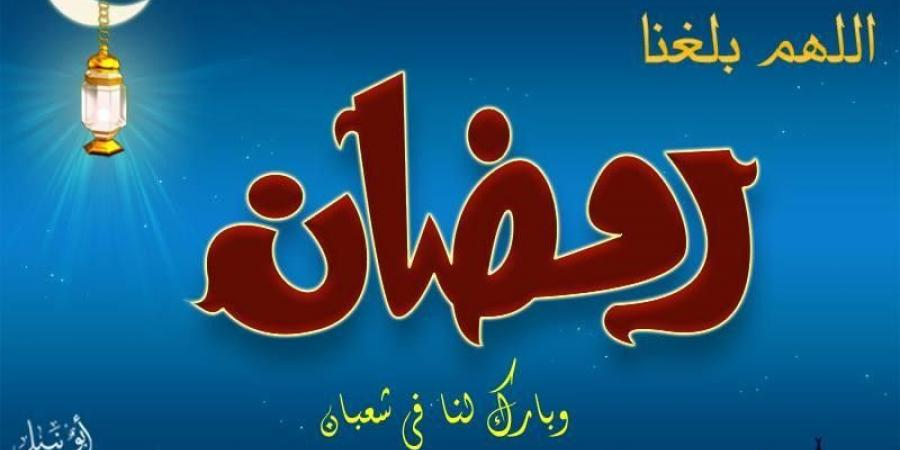 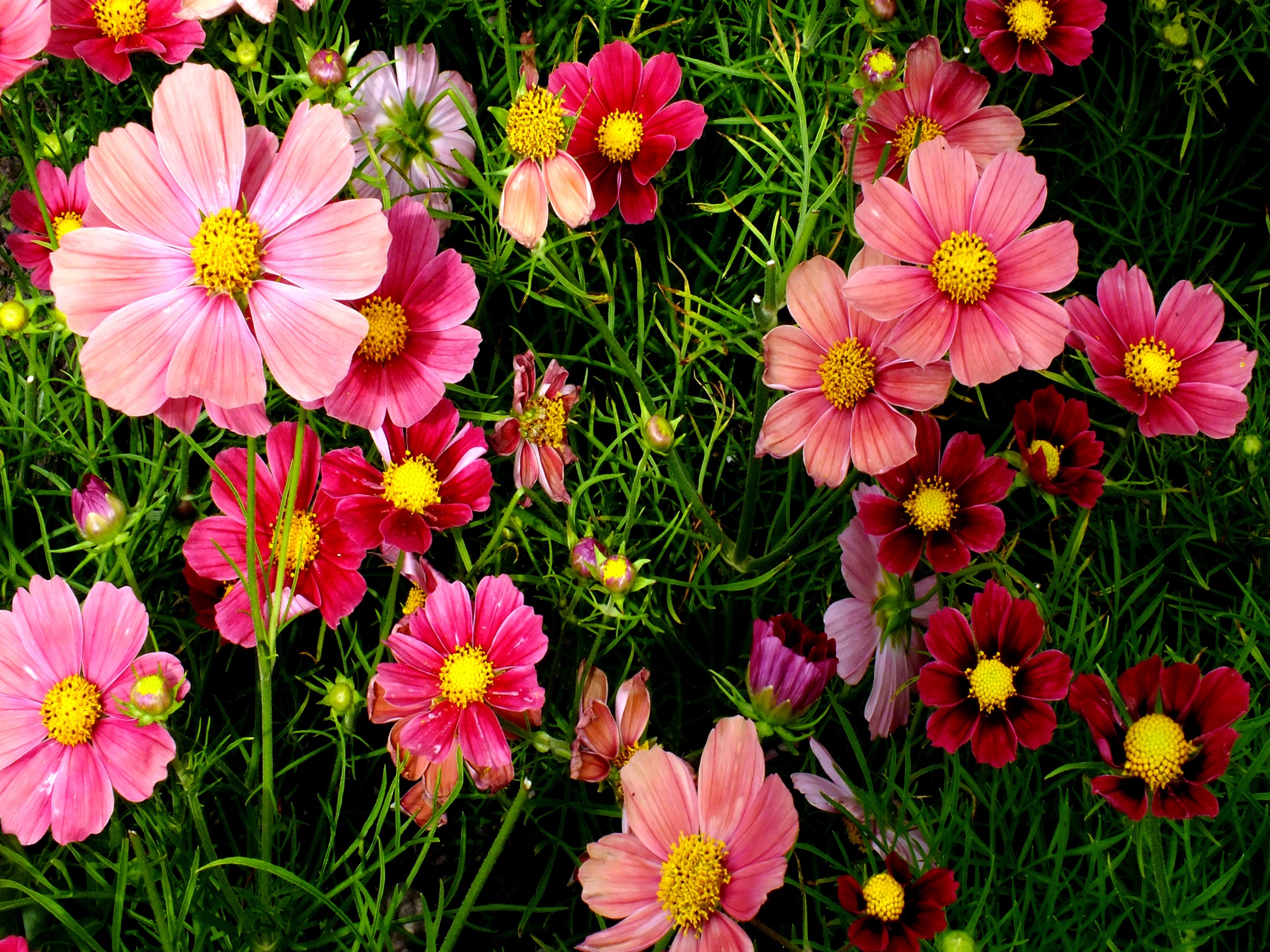 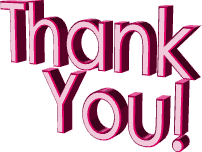